Наставник :  Гордана Родић
КОПОВИ  ДАНАС  2016.год.
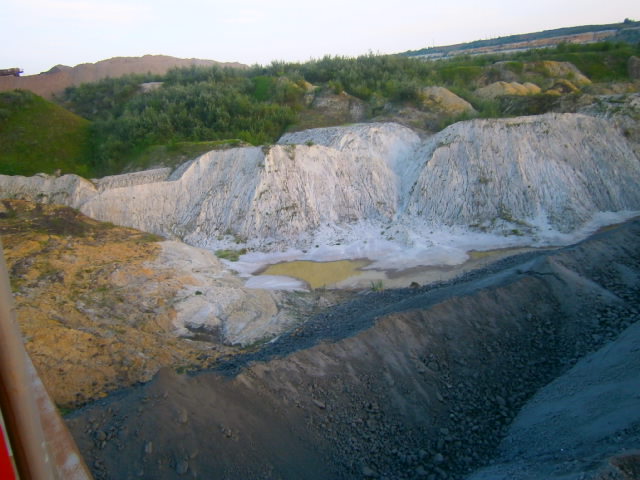 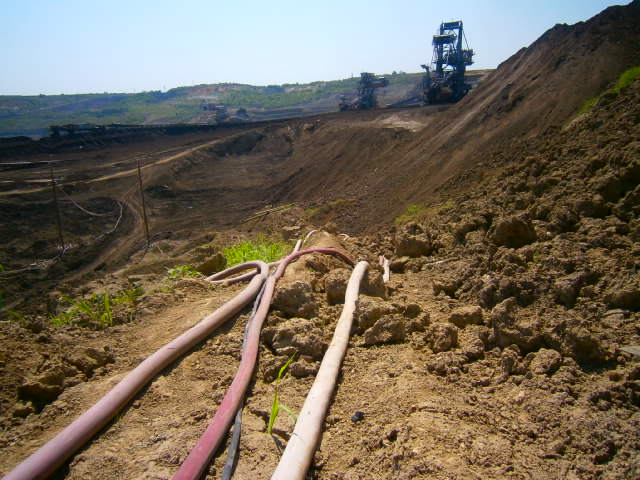 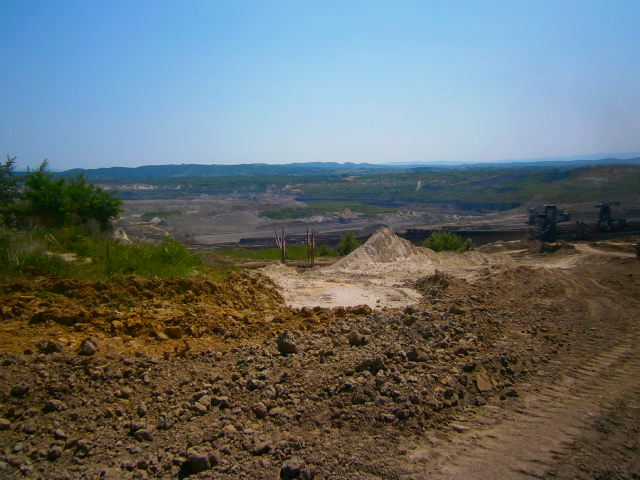 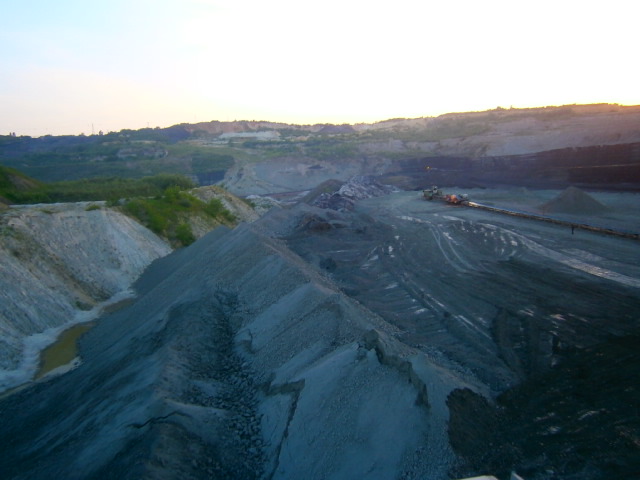 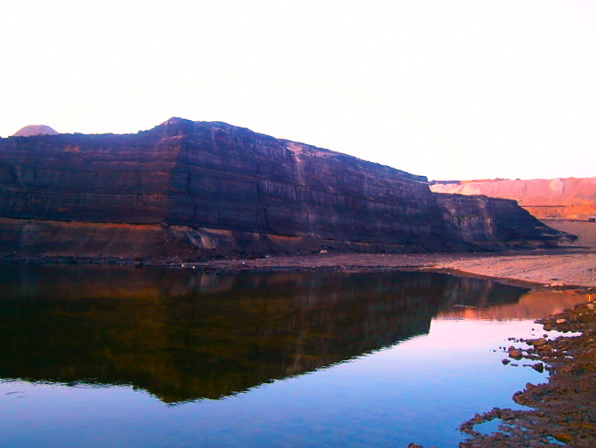 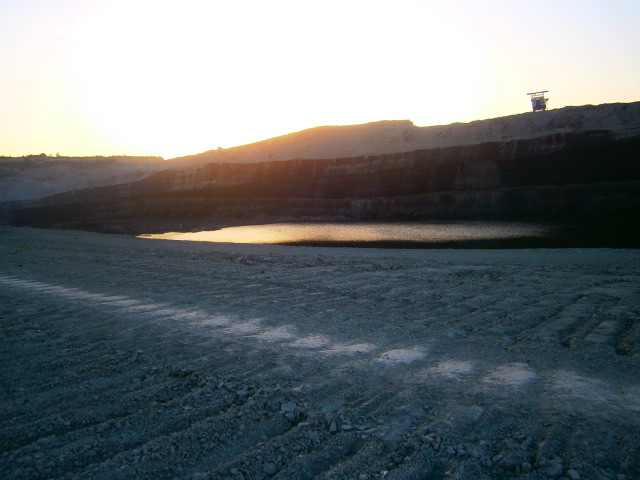 Уништена  флора  и  фауна
Настају језера после падавина
Пут за багере од иловаче
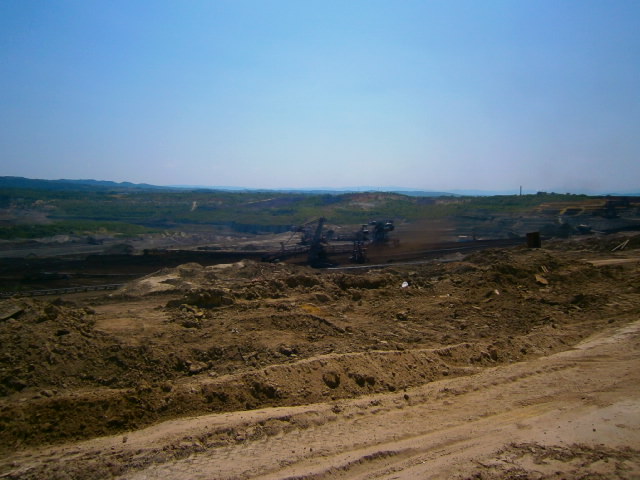 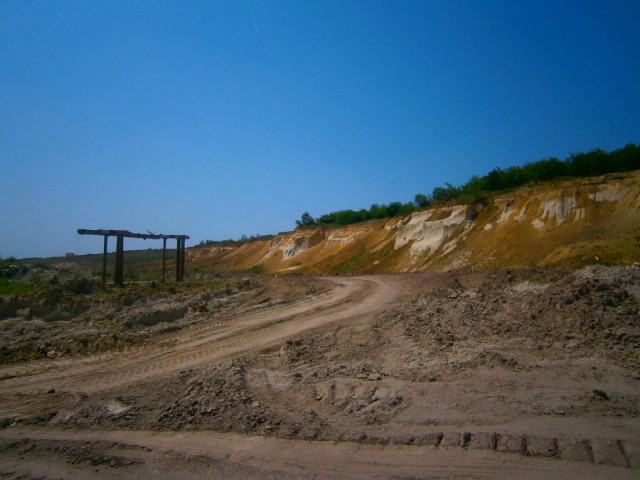 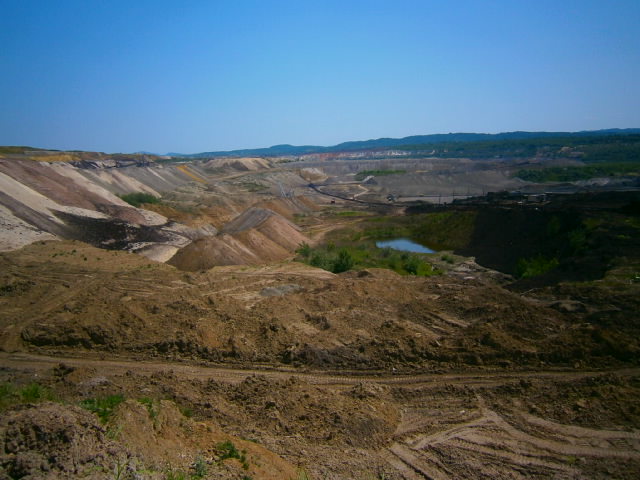 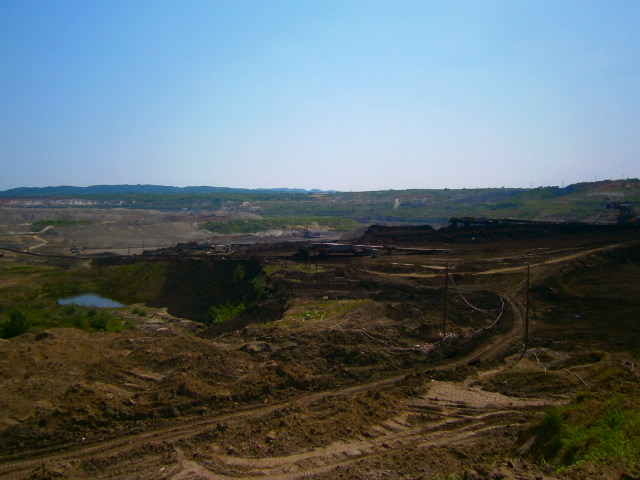 Поглед са багера